BODY PARTS
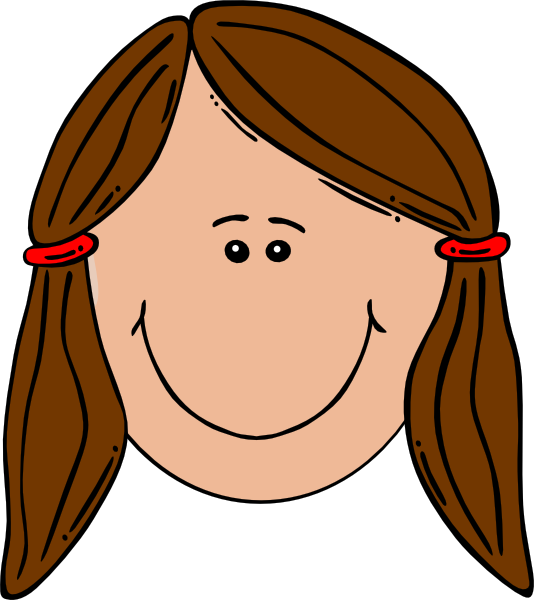 A HEAD
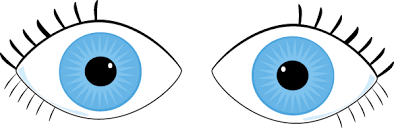 EYES
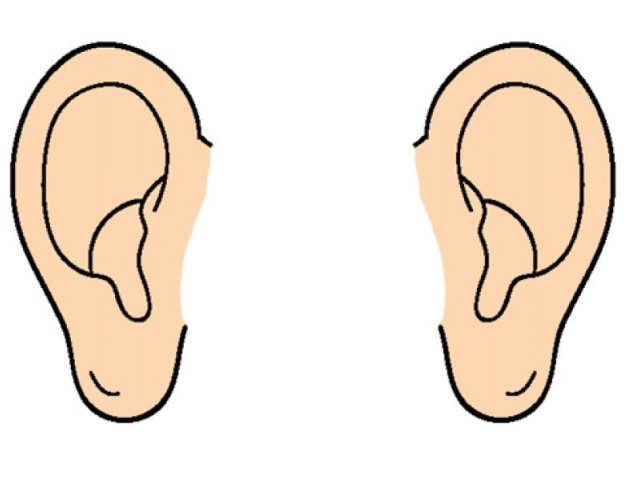 EARS
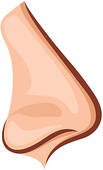 A NOSE
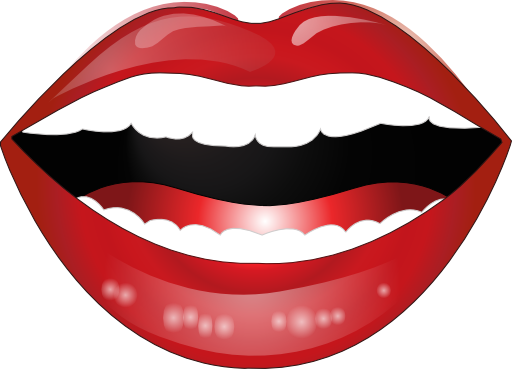 A MOUTH
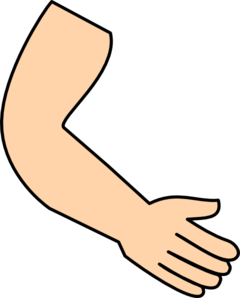 ARMS
NOSES
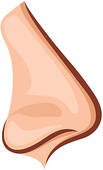 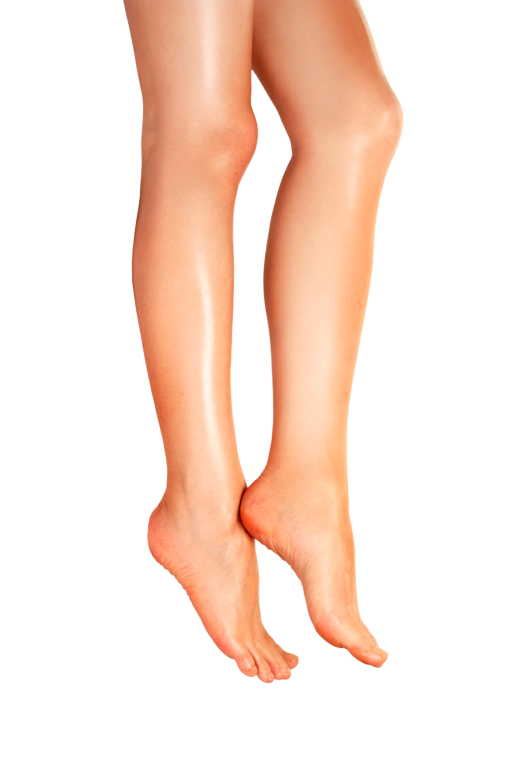 LEGS
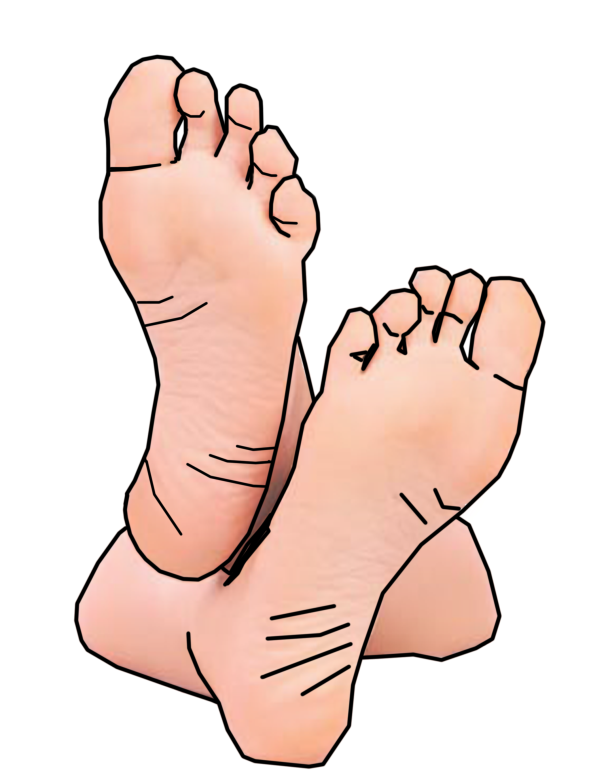 FEET
A LEG
A FOOT
HANDS
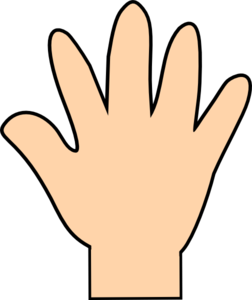 AN EAR
AN ARM
SHOULDERS
AN EYE
HEADS
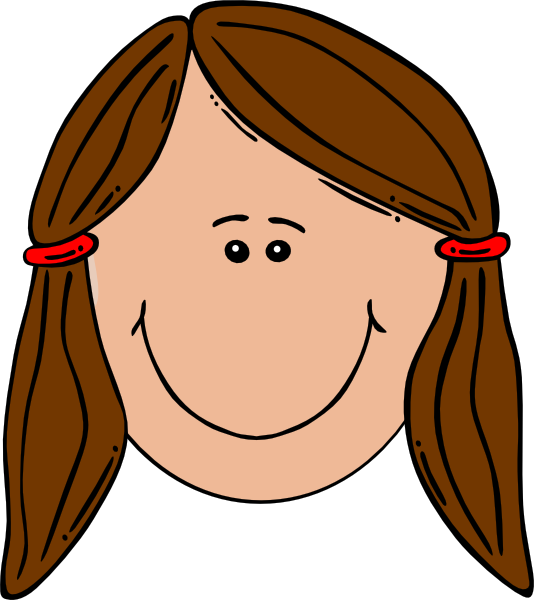